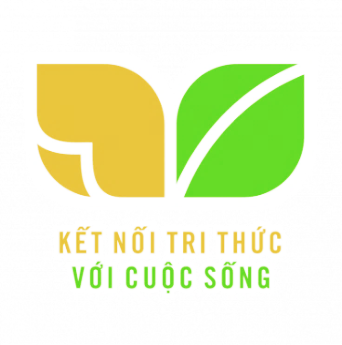 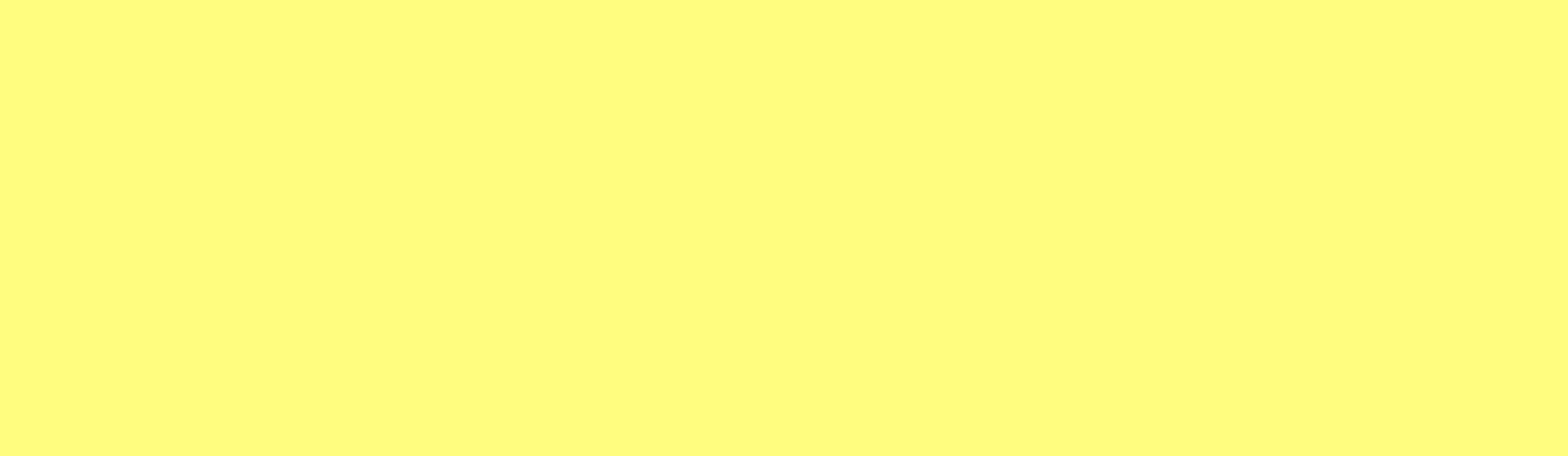 2
TIẾNG VIỆT
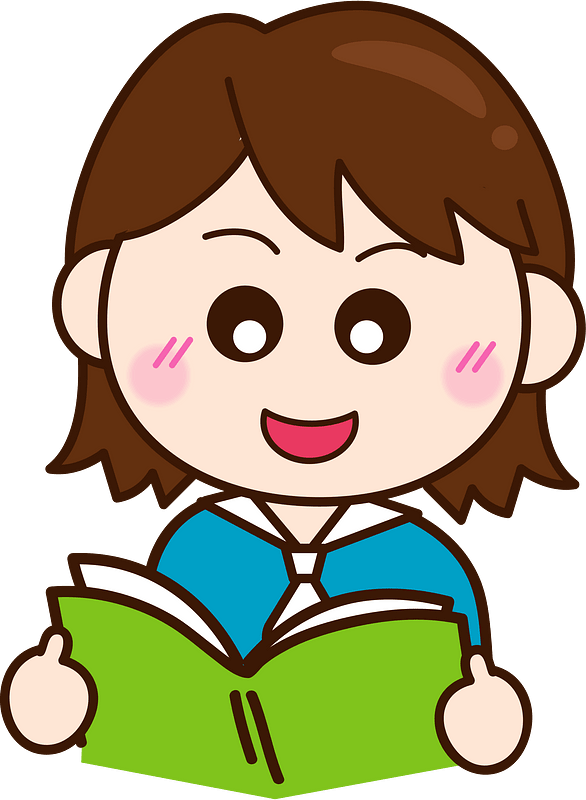 [Speaker Notes: Tác giả bộ ppt Toán + TV2: Phan Thị Linh – Đà Nẵng
Sđt lh: 0916.604.268
+ Zalo: 0916.604.268
+ Facebook cá nhân: https://www.facebook.com/nhilinh.phan/
+ Nhóm chia sẻ tài liệu: https://www.facebook.com/groups/443096903751589
Hãy liên hệ chính chủ sản phẩm để được hỗ trợ và đồng hành trong suốt năm học nhé!]
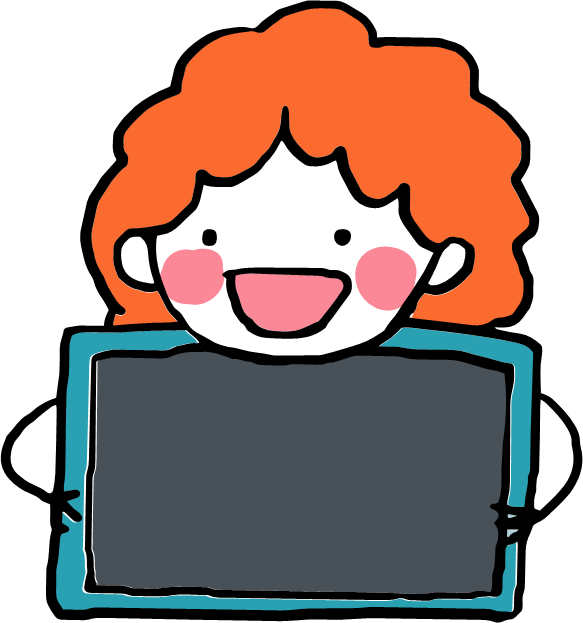 NHÌN HÌNH VIẾT CHỮ
Khởi động
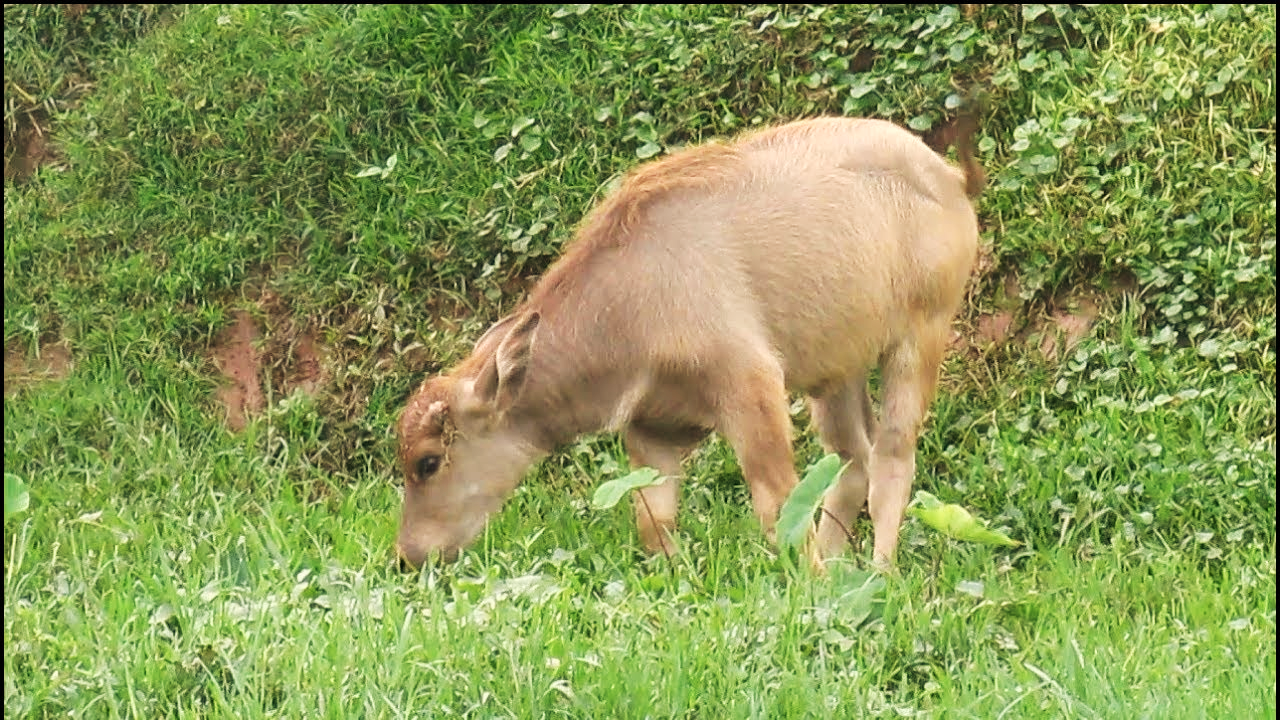 con nghé
nghé con
nghé
[Speaker Notes: Có nhiều đáp án phù hợp, gv linh động]
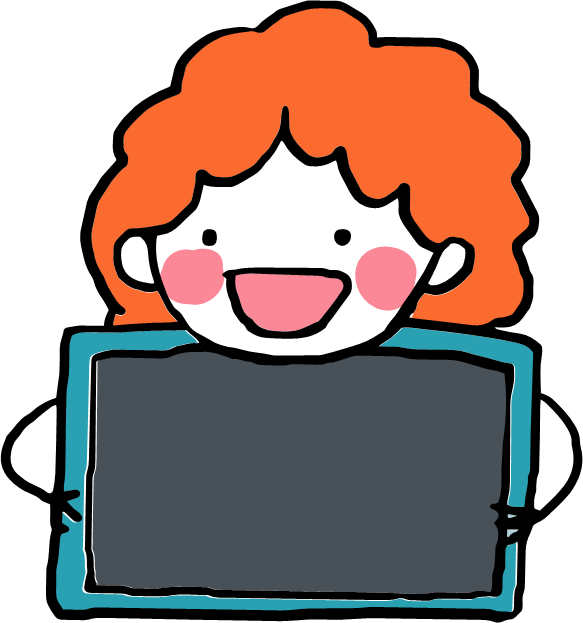 NHÌN HÌNH VIẾT CHỮ
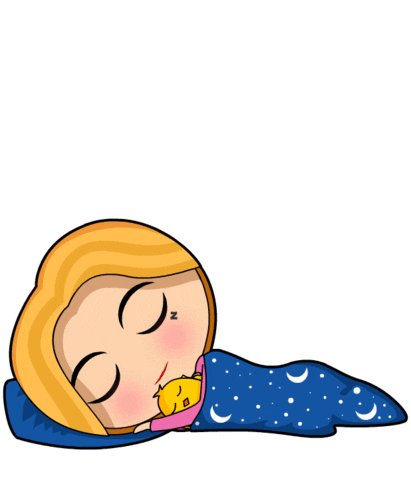 Khởi động
ngủ ngon
ngủ
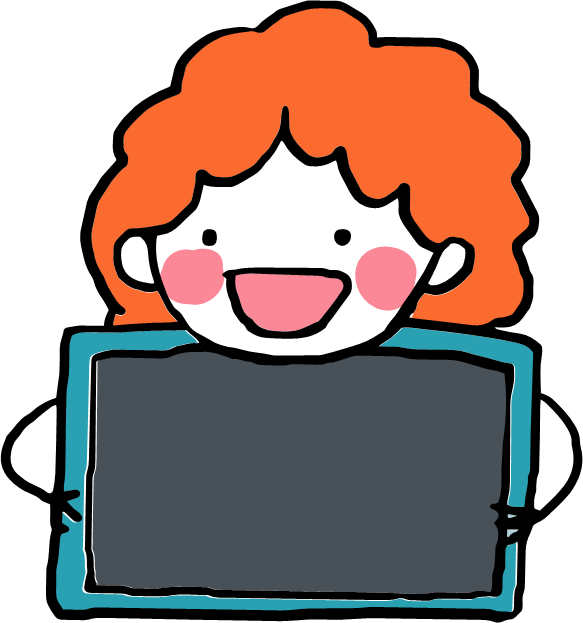 NHÌN HÌNH VIẾT CHỮ
Khởi động
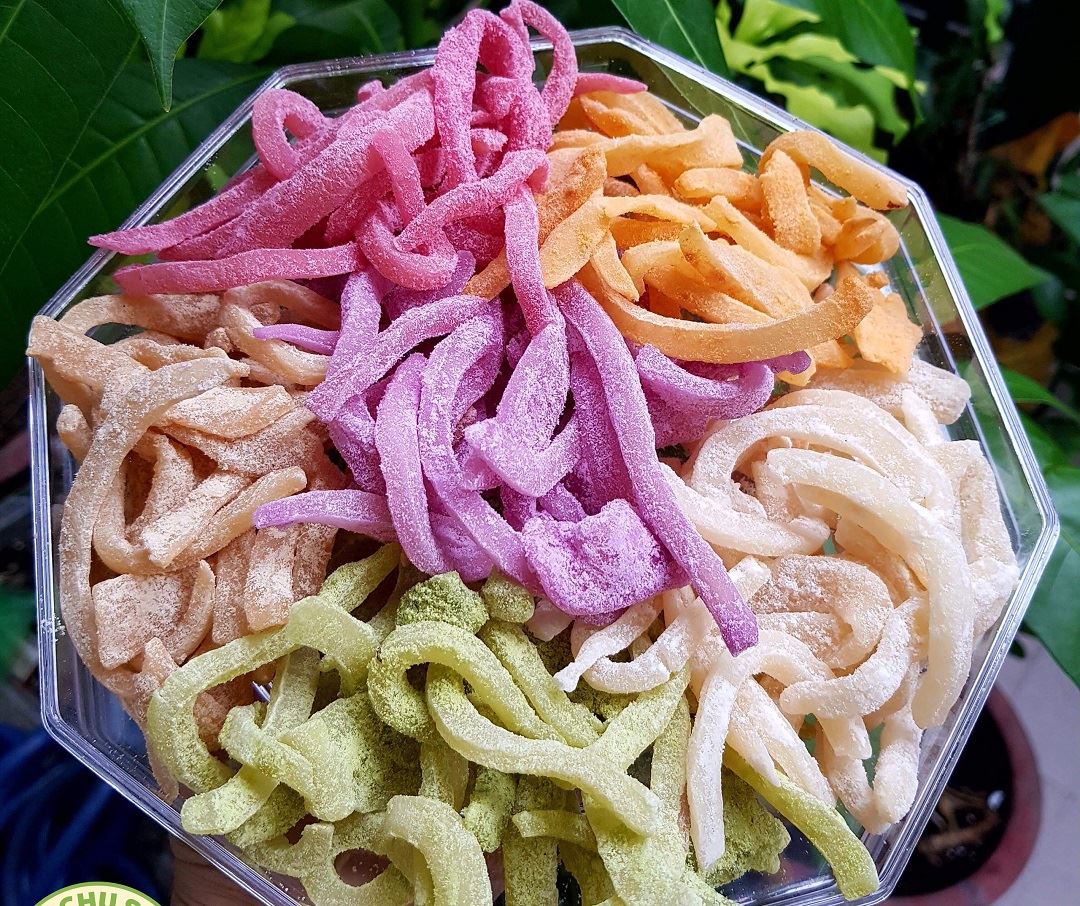 mứt
[Speaker Notes: Mứt dừa]
Thứ …. ngày … tháng ….. năm 2022
Nghe – viết:Luỹ tre
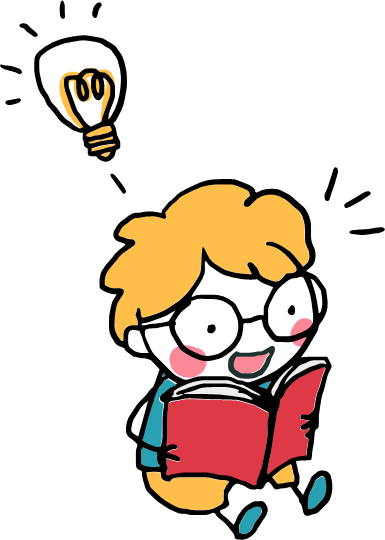 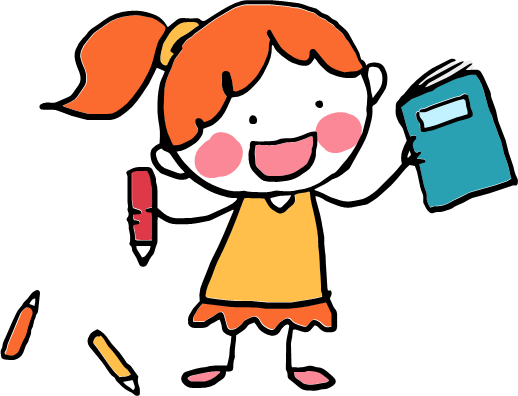 S/35
[Speaker Notes: Tác giả bộ ppt Toán + TV2: Phan Thị Linh – Đà Nẵng
Sđt lh: 0916.604.268
+ Zalo: 0916.604.268
+ Facebook cá nhân: https://www.facebook.com/nhilinh.phan/
+ Nhóm chia sẻ tài liệu: https://www.facebook.com/groups/443096903751589
Hãy liên hệ chính chủ sản phẩm để được hỗ trợ và đồng hành trong suốt năm học nhé!]
Luỹ tre
Nghe – viết.
Mỗi sớm mai thức dậy 
Lũy tre xanh rì rào 
Ngọn tre cong gọng vó
Kéo mặt trời lên cao.
Những trưa đồng đầy nắng
Trâu nằm nhai bóng râm
Tre bần thần nhớ gió
Chợt về đầy tiếng chim.
Mặt trời xuống núi ngủ
Tre nâng vầng trăng lên
Sao, sao treo đầy cành
Suốt đêm dài thắp sáng. 
                 Nguyễn Công Dương
1
[Speaker Notes: Tác giả bộ ppt Toán + TV2: Phan Thị Linh – Đà Nẵng
Sđt lh: 0916.604.268
+ Zalo: 0916.604.268
+ Facebook cá nhân: https://www.facebook.com/nhilinh.phan/
+ Nhóm chia sẻ tài liệu: https://www.facebook.com/groups/443096903751589
Hãy liên hệ chính chủ sản phẩm để được hỗ trợ và đồng hành trong suốt năm học nhé!]
Luỹ tre
Nội dung bài viết gồm có mấy khổ thơ?
Cần chú ý gì khi chuyển đoạn?
Mỗi sớm mai thức dậy 
Lũy tre xanh rì rào 
Ngọn tre cong gọng vó
Kéo mặt trời lên cao.
Những trưa đồng đầy nắng
Trâu nằm nhai bóng râm
Tre bần thần nhớ gió
Chợt về đầy tiếng chim.
Mặt trời xuống núi ngủ
Tre nâng vầng trăng lên
Sao, sao treo đầy cành
Suốt đêm dài thắp sáng. 
                 Nguyễn Công Dương
Mỗi sớm mai thức dậy 
Lũy tre xanh rì rào 
Ngọn tre cong gọng vó
Kéo mặt trời lên cao.
Những trưa đồng đầy nắng
Trâu nằm nhai bóng râm
Tre bần thần nhớ gió
Chợt về đầy tiếng chim.
Mặt trời xuống núi ngủ
Tre nâng vầng trăng lên
Sao, sao treo đầy cành
Suốt đêm dài thắp sáng. 
                 Nguyễn Công Dương
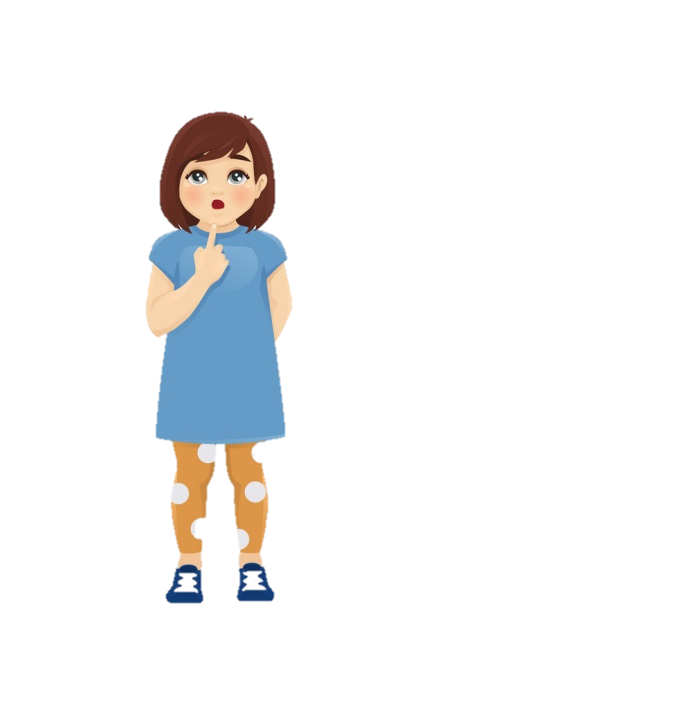 [Speaker Notes: Tác giả bộ ppt Toán + TV2: Phan Thị Linh – Đà Nẵng
Sđt lh: 0916.604.268
+ Zalo: 0916.604.268
+ Facebook cá nhân: https://www.facebook.com/nhilinh.phan/
+ Nhóm chia sẻ tài liệu: https://www.facebook.com/groups/443096903751589
Hãy liên hệ chính chủ sản phẩm để được hỗ trợ và đồng hành trong suốt năm học nhé!]
Luỹ tre
Mỗi sớm mai thức dậy 
Lũy tre xanh rì rào 
Ngọn tre cong gọng vó
Kéo mặt trời lên cao.
Những trưa đồng đầy nắng
Trâu nằm nhai bóng râm
Tre bần thần nhớ gió
Chợt về đầy tiếng chim.
Mặt trời xuống núi ngủ
Tre nâng vầng trăng lên
Sao, sao treo đầy cành
Suốt đêm dài thắp sáng. 
                 Nguyễn Công Dương
Từ nào dễ viết lẫn trong bài?
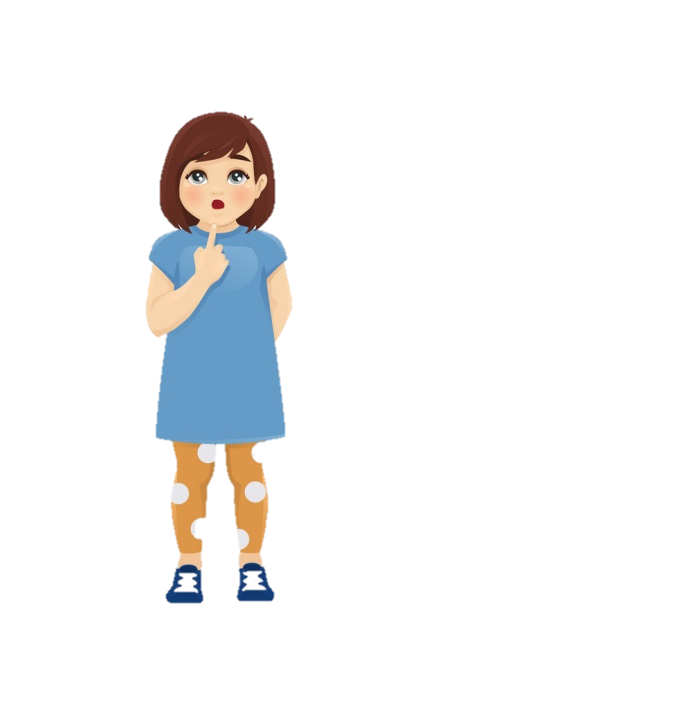 [Speaker Notes: Tác giả bộ ppt Toán + TV2: Phan Thị Linh – Đà Nẵng
Sđt lh: 0916.604.268
+ Zalo: 0916.604.268
+ Facebook cá nhân: https://www.facebook.com/nhilinh.phan/
+ Nhóm chia sẻ tài liệu: https://www.facebook.com/groups/443096903751589
Hãy liên hệ chính chủ sản phẩm để được hỗ trợ và đồng hành trong suốt năm học nhé!]
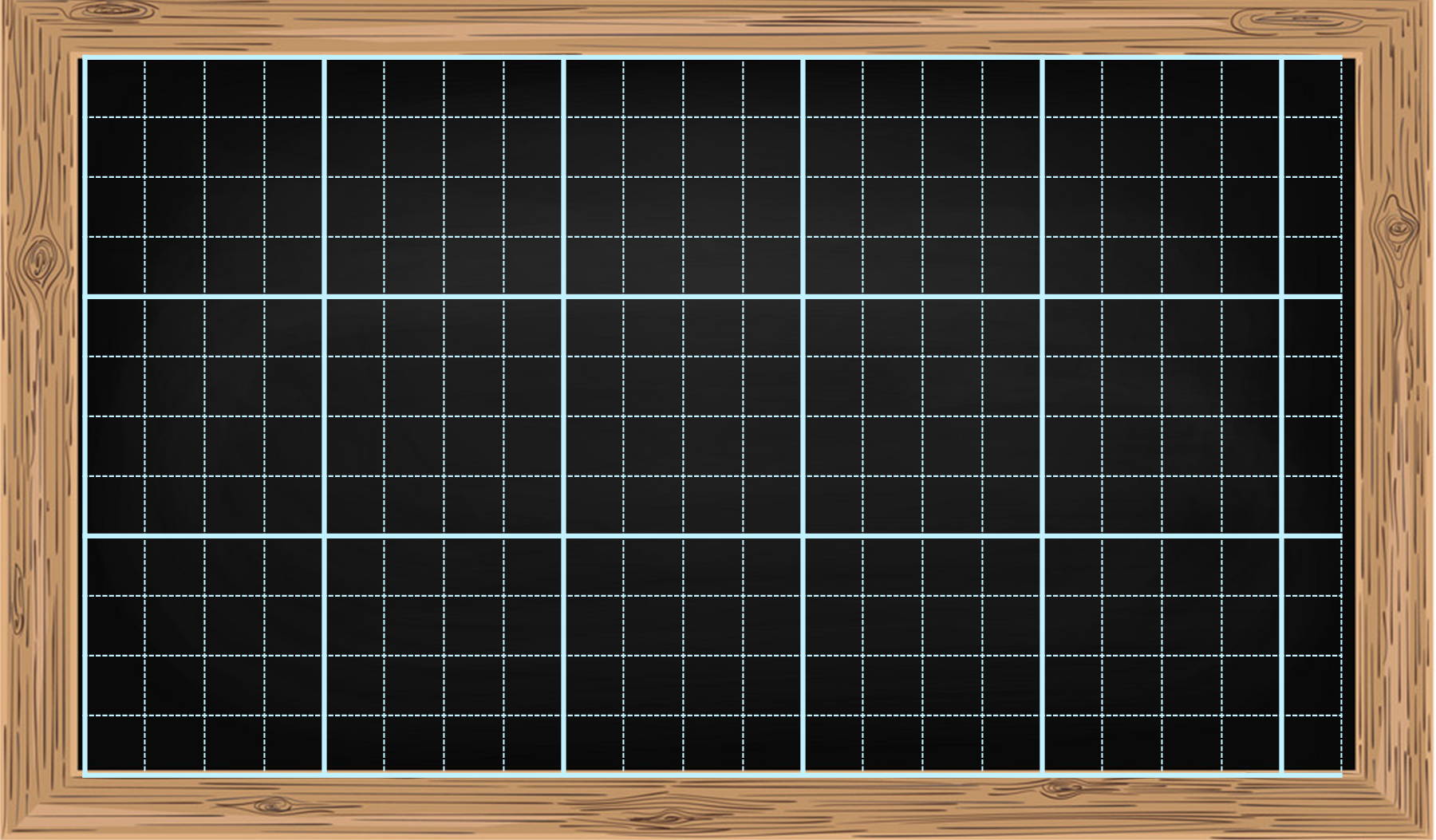 sĥ
luỹ Λ;
[Speaker Notes: Tác giả bộ ppt Toán + TV2: Phan Thị Linh – Đà Nẵng
Sđt lh: 0916.604.268
+ Zalo: 0916.604.268
+ Facebook cá nhân: https://www.facebook.com/nhilinh.phan/
+ Nhóm chia sẻ tài liệu: https://www.facebook.com/groups/443096903751589
Hãy liên hệ chính chủ sản phẩm để được hỗ trợ và đồng hành trong suốt năm học nhé!]
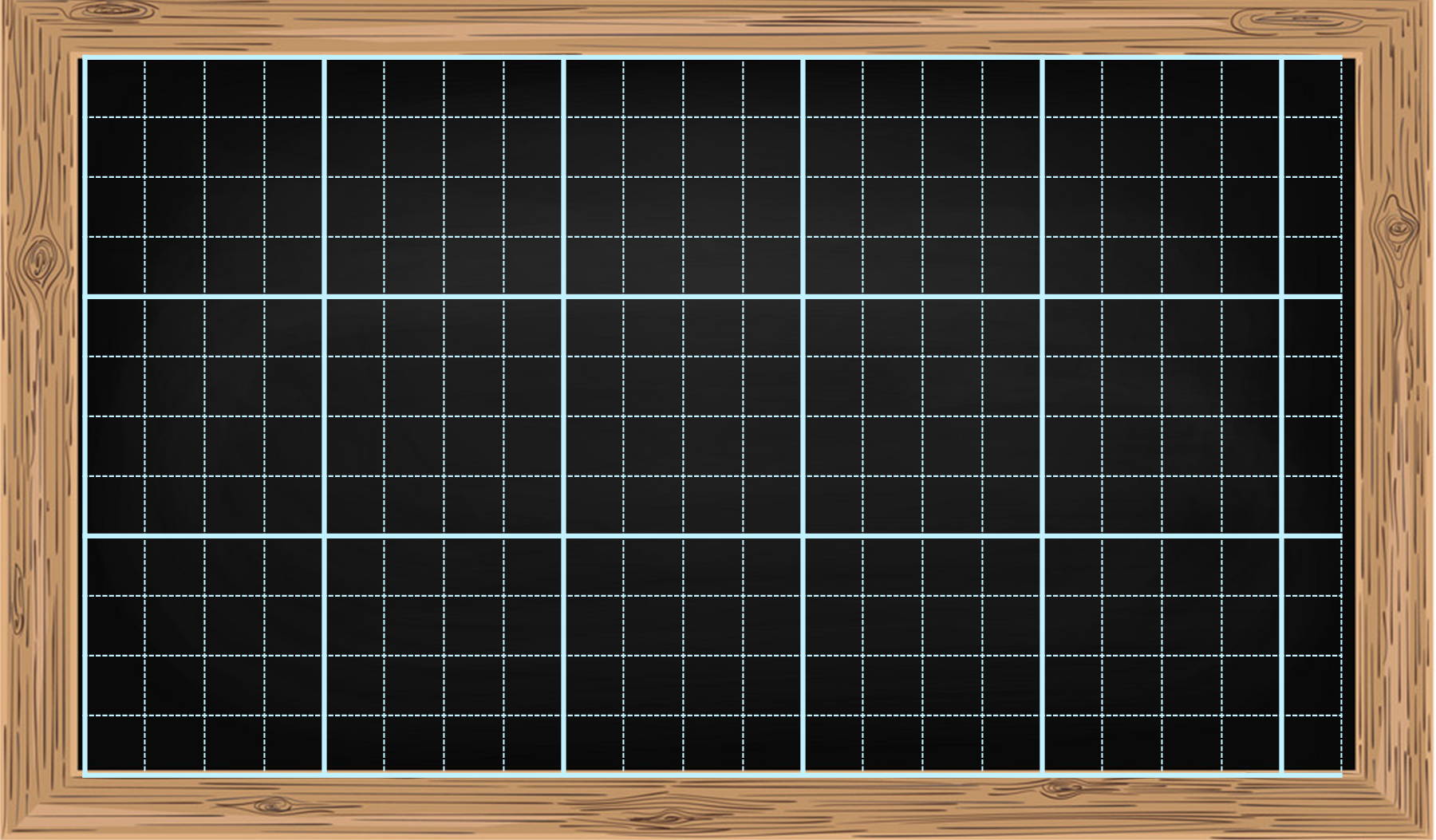 ǟì ǟào
wắng
[Speaker Notes: Tác giả bộ ppt Toán + TV2: Phan Thị Linh – Đà Nẵng
Sđt lh: 0916.604.268
+ Zalo: 0916.604.268
+ Facebook cá nhân: https://www.facebook.com/nhilinh.phan/
+ Nhóm chia sẻ tài liệu: https://www.facebook.com/groups/443096903751589
Hãy liên hệ chính chủ sản phẩm để được hỗ trợ và đồng hành trong suốt năm học nhé!]
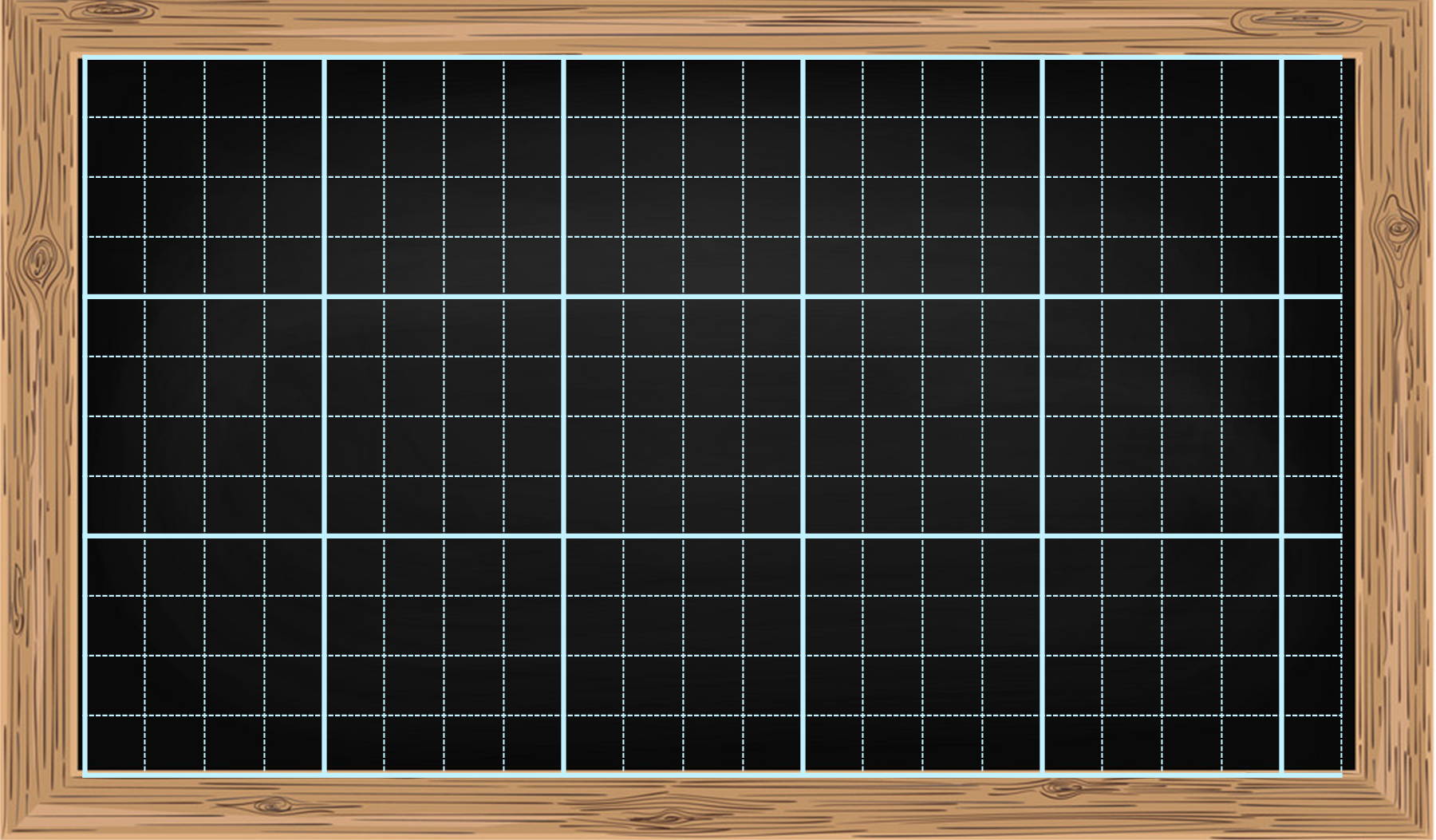 bŗg ǟâm
vầng Ǉrăng
[Speaker Notes: Tác giả bộ ppt Toán + TV2: Phan Thị Linh – Đà Nẵng
Sđt lh: 0916.604.268
+ Zalo: 0916.604.268
+ Facebook cá nhân: https://www.facebook.com/nhilinh.phan/
+ Nhóm chia sẻ tài liệu: https://www.facebook.com/groups/443096903751589
Hãy liên hệ chính chủ sản phẩm để được hỗ trợ và đồng hành trong suốt năm học nhé!]
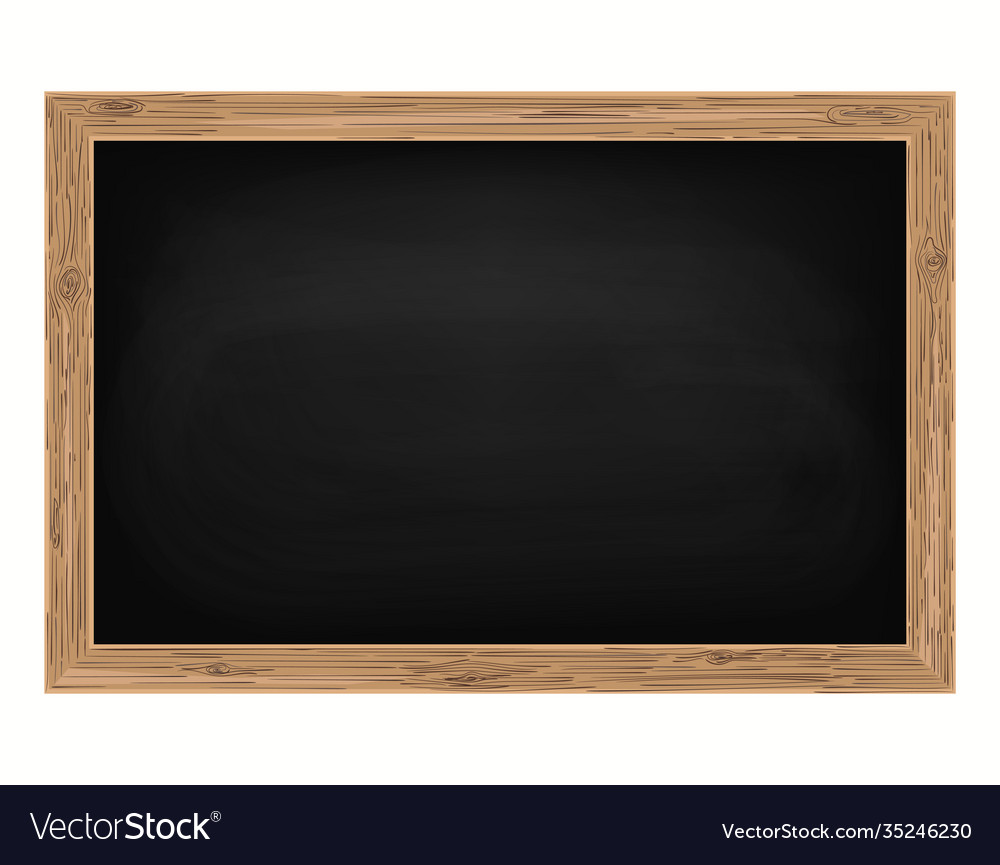 Thứ … wgày … Ǉháng … wăm 2022
TΗĞng VΗİΙ
NΉ; - νμĞt:
luỹ Λ;
Mĕ sĥ jai κức dậy 
Lũy Λ΄ xaζ ǟì ǟào 
Ngŧ Λ΄ cΪg gŧg vó
Kéo jặt ǇrƟ Δłn cao. 
Nǖững Ǉrưa đŬg đầy wắng
Tǟâu wằm ηai bŗg ǟâm
Tς΄ bần κần ηớ gió
ChĜ ωϙ đầy ǇΗĞng εim.
Mặt ǇrƟ xuūg wúi wgủ
Tς΄ wâng vầng Ǉrăng Δłn
Sao, sao Λ΄o đầy càζ
Suō Αłm dài κắp sáng .  
                 Nguΐğn CŪg DưΩg
[Speaker Notes: GVHD HS trình bày cân đối, đừng nên quá máy móc việc bắt HS phải lùi mấy ô mấy ô. Điểu này sẽ tạo nên sự cứng nhắc cho HS trong cuộc sống.]
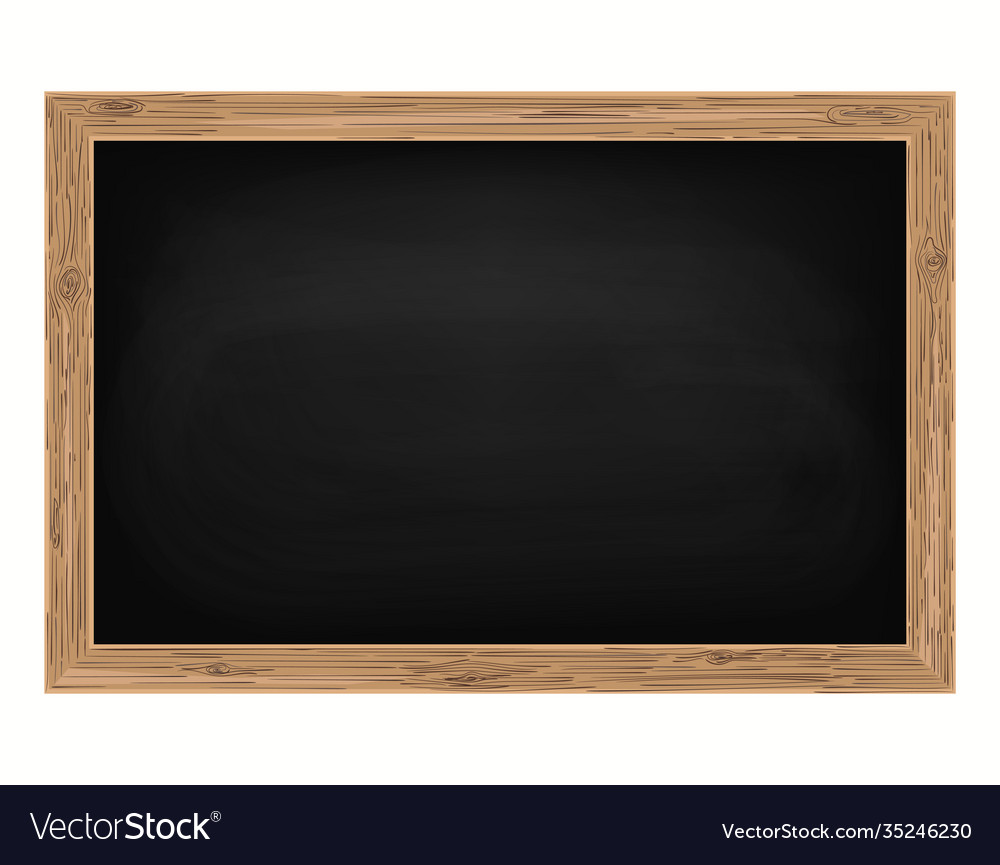 Thứ … wgày … Ǉháng … wăm 2022
TΗĞng VΗİΙ
NΉ; - νμĞt:
luỹ Λ;
Mĕ sĥ jai κức dậy 
Lũy Λ΄ xaζ ǟì ǟào 
Ngŧ Λ΄ cΪg gŧg vó
Kéo jặt ǇrƟ Δłn cao. 
Nǖững Ǉrưa đŬg đầy wắng
Tǟâu wằm ηai bŗg ǟâm
Tς΄ bần κần ηớ gió
ChĜ ωϙ đầy ǇΗĞng εim.
[Speaker Notes: Thầy cô chọn slide chữ to hay chữ nhỏ thì linh động nhé
Người soạn làm 2 kiểu cho thầy cô lựa chọn
Hoặc để cả hai cũng đc ạ]
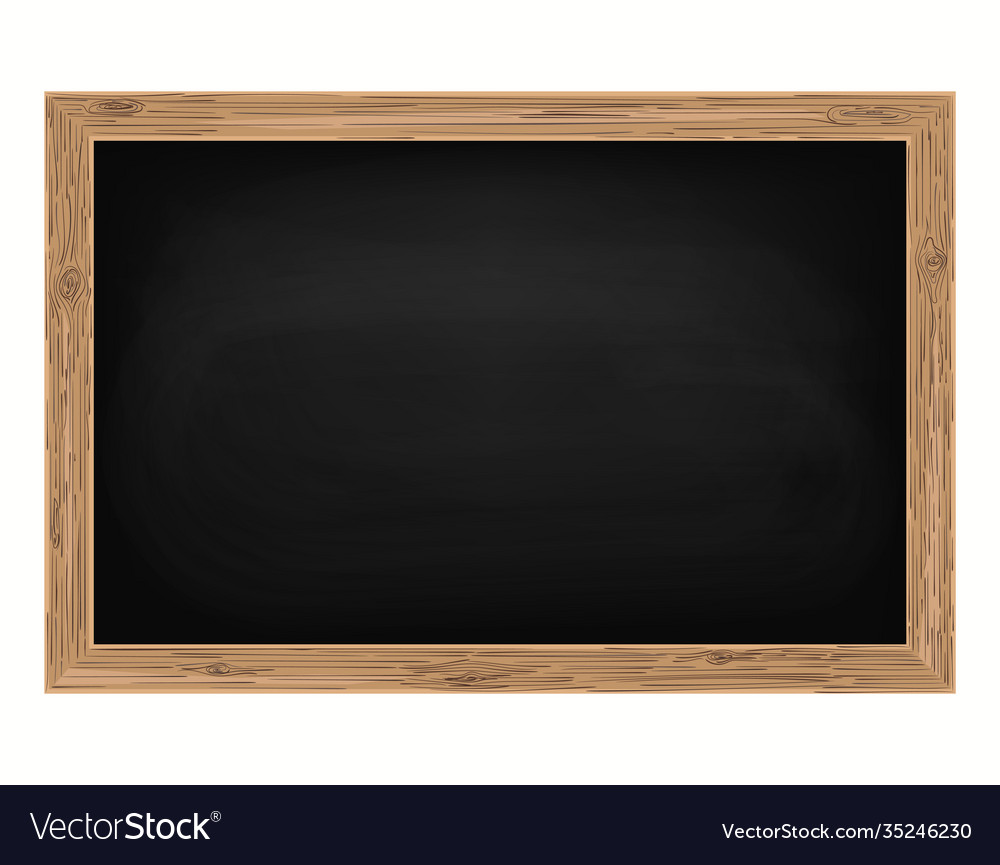 Mĕ sĥ jai κức dậy 
Lũy Λ΄ xaζ ǟì ǟào 
Ngŧ Λ΄ cΪg gŧg vó
Kéo jặt ǇrƟ Δłn cao. 
Nǖững Ǉrưa đŬg đầy wắng
Tǟâu wằm ηai bŗg ǟâm
Tς΄ bần κần ηớ gió
ChĜ ωϙ đầy ǇΗĞng εim.
[Speaker Notes: GVHD HS trình bày cân đối, đừng nên quá máy móc việc bắt HS phải lùi mấy ô mấy ô. Điểu này sẽ tạo nên sự cứng nhắc cho HS trong cuộc sống.]
Chọn uynh hoặc uych thay cho ô vuông.
⸜
2
- Các bạn chạy h         h       trên sân bóng.

- Nhà trường tổ chức họp phụ huynh vào chủ nhật.
uych
uynh
.
[Speaker Notes: Tác giả bộ ppt Toán + TV2: Phan Thị Linh – Đà Nẵng
Sđt lh: 0916.604.268
+ Zalo: 0916.604.268
+ Facebook cá nhân: https://www.facebook.com/nhilinh.phan/
+ Nhóm chia sẻ tài liệu: https://www.facebook.com/groups/443096903751589
Hãy liên hệ chính chủ sản phẩm để được hỗ trợ và đồng hành trong suốt năm học nhé!]
Chọn a hoặc b.
a. Chọn l hoặc n thay cho ô vuông.
Những hạt mưa  li ti
Dịu dàng và mềm mại
Gọi mùa xuân ở  lại
Trên mắt chồi xanh  non.
          (Theo Nguyễn Lãm Thắng)
3
[Speaker Notes: Tác giả bộ ppt Toán + TV2: Phan Thị Linh – Đà Nẵng
Sđt lh: 0916.604.268
+ Zalo: 0916.604.268
+ Facebook cá nhân: https://www.facebook.com/nhilinh.phan/
+ Nhóm chia sẻ tài liệu: https://www.facebook.com/groups/443096903751589
Hãy liên hệ chính chủ sản phẩm để được hỗ trợ và đồng hành trong suốt năm học nhé!]
Chọn a hoặc b.
b. Chọn iêt hoặc iêc thay cho ô vuông.
3
Bé đi dưới hang cây
Chỉ thấy vòm lá biếc
Nhạc công vẫn mê say
Điệu bổng trầm tha thiết.
[Speaker Notes: Tác giả bộ ppt Toán + TV2: Phan Thị Linh – Đà Nẵng
Sđt lh: 0916.604.268
+ Zalo: 0916.604.268
+ Facebook cá nhân: https://www.facebook.com/nhilinh.phan/
+ Nhóm chia sẻ tài liệu: https://www.facebook.com/groups/443096903751589
Hãy liên hệ chính chủ sản phẩm để được hỗ trợ và đồng hành trong suốt năm học nhé!]
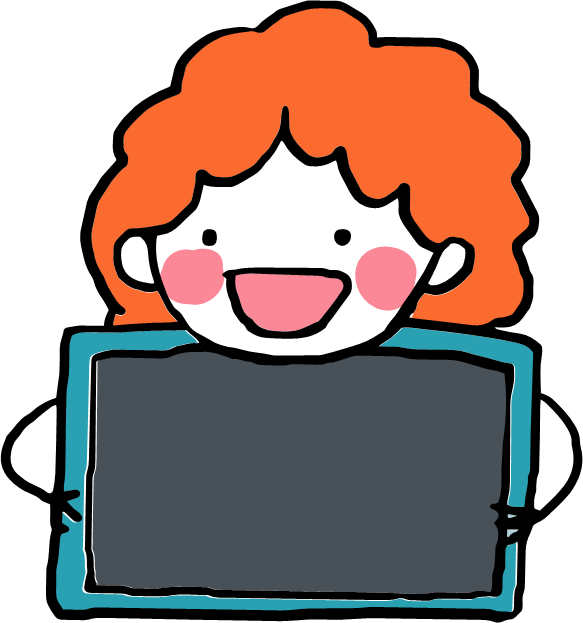 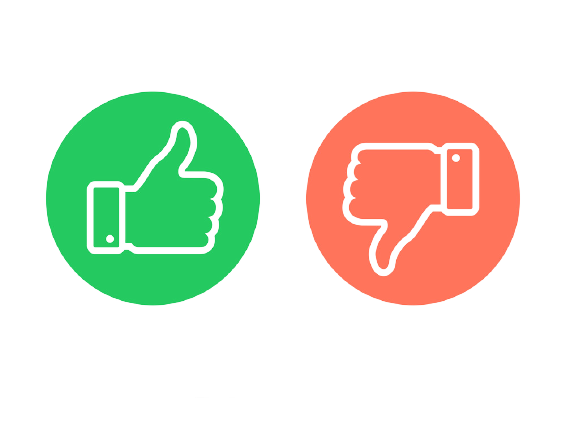 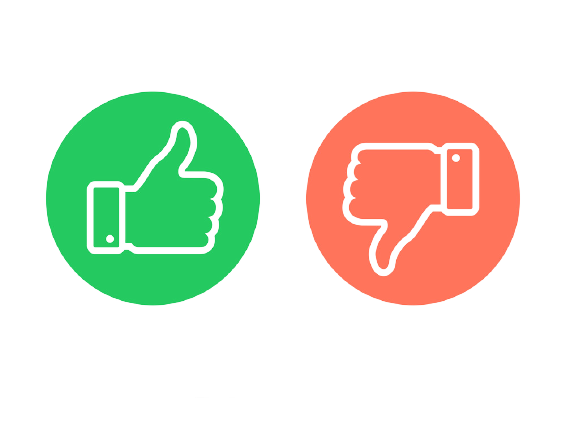 MỞ RỘNG
tiếc học
liết mắt
cây lúa
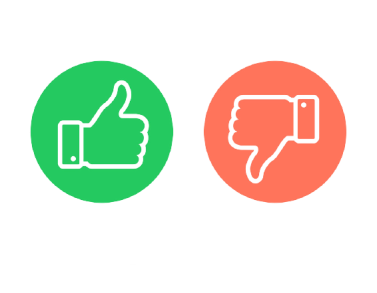 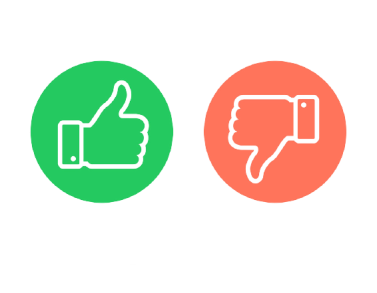 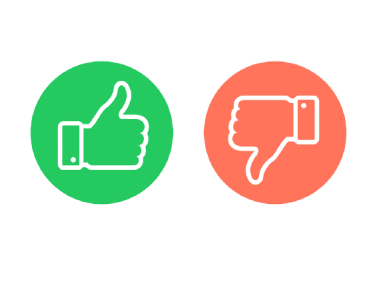 tiết học
liếc mắt
cây núa
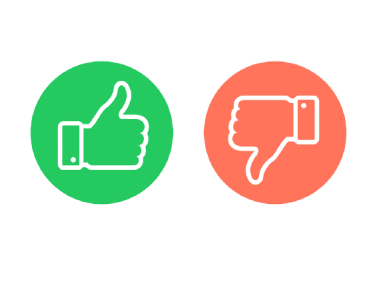 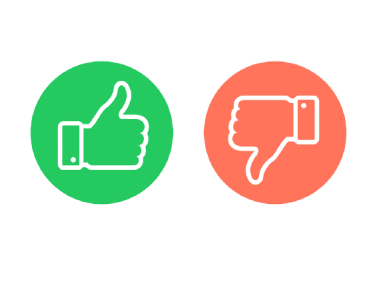 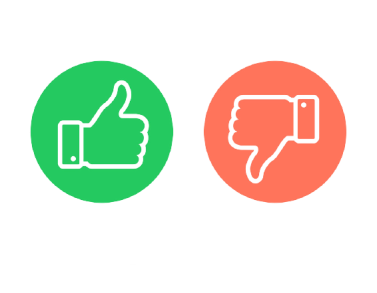 DẶN DÒ
Hoàn thành bài
Chuẩn bị bài mới
Xem lại bài đã học
[Speaker Notes: Tác giả bộ ppt Toán + TV2: Phan Thị Linh – Đà Nẵng
Sđt lh: 0916.604.268
+ Zalo: 0916.604.268
+ Facebook cá nhân: https://www.facebook.com/nhilinh.phan/
+ Nhóm chia sẻ tài liệu: https://www.facebook.com/groups/443096903751589
Hãy liên hệ chính chủ sản phẩm để được hỗ trợ và đồng hành trong suốt năm học nhé!]
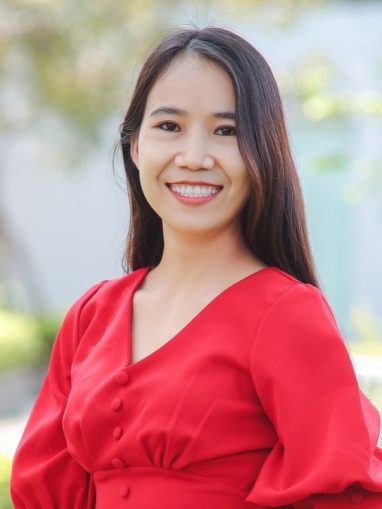 Người soạn	: Phan Thị Linh
Năm sinh		: 1990
SĐT		: 0916.604.268
Mail		: linhpt33@fe.edu.vn
Thân chào Quý Thầy Cô!
Người soạn rất mong nhận được phản hồi và góp ý từ Quý Thầy Cô để bộ giáo án ppt được hoàn thiện hơn.
Mọi thông tin phản hồi mong được QTC gửi về:
+ Zalo: 0916.604.268
+ Facebook cá nhân: https://www.facebook.com/nhilinh.phan/
+ Nhóm chia sẻ tài liệu: https://www.facebook.com/groups/443096903751589
* Thầy cô có thể liên hệ khi cần được hỗ trợ soạn giáo án điện tử.